Figure 8. The effect of cortical carbachol application on fPSP amplitude with and without 5 cycle TBS. Top: ...
Cereb Cortex, Volume 17, Issue 4, April 2007, Pages 839–848, https://doi.org/10.1093/cercor/bhk038
The content of this slide may be subject to copyright: please see the slide notes for details.
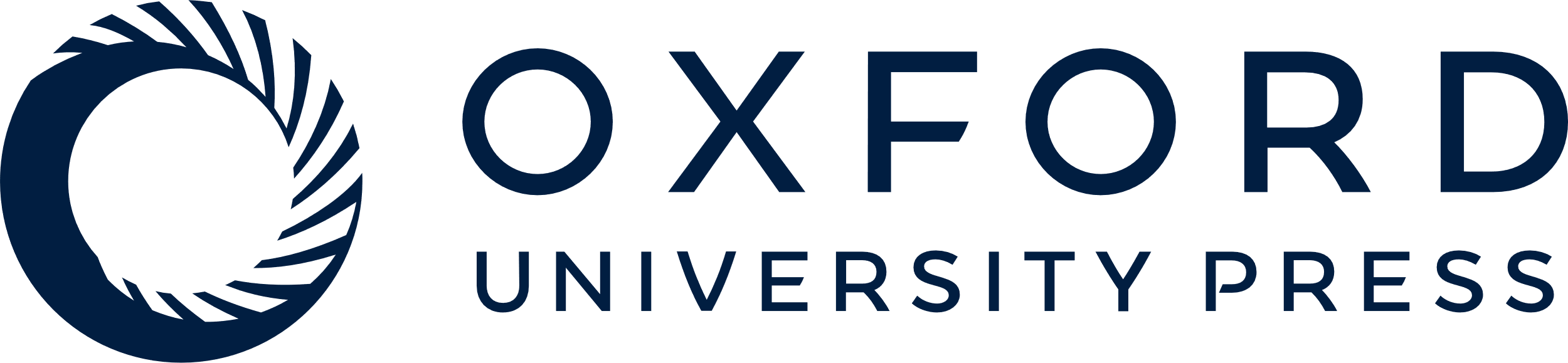 [Speaker Notes: Figure 8. The effect of cortical carbachol application on fPSP amplitude with and without 5 cycle TBS. Top: Potentiation of fPSP amplitude by TBS was enhanced by carbachol (1 mM, n = 8) relative to animals receiving continuous aCSF application (n = 8). Pretreatment with scopolamine (5 mg/kg, i.p., n = 6) blocked the carbachol-induced LTP enhancement. Carbachol suppressed fPSP amplitude in animals that did not receive thalamic TBS (n = 6). Examples of fPSPs (averages of 10 sweeps each before and after TBS) in a rat given 5 cycle TBS plus carbachol (1 mM, top), only TBS (middle), and carbachol (1 mM) without thalamic TBS (bottom). Bottom: Concentration response data (n = 8 except n = 4 for 0.01 mM) for the effect of carbachol to enhance thalamocortical LTP. Scopolamine (5 mg/kg, i.p., n = 6) blocked the carbachol (1 mM)-induced LTP facilitation. Data shown are the average fPSP amplitudes between 2 and 4 h after TBS. *P < 0.05 relative to 0 mM carbachol.


Unless provided in the caption above, the following copyright applies to the content of this slide: © The Author 2006. Published by Oxford University Press. All rights reserved. For permissions, please e-mail: journals.permissions@oxfordjournals.org]